Physics - Key stage 4 -  Atomic Structure
Fission and Fusion
Mr van Hoek
‹#›
Fission and fusion
Copy and complete the sentences using some of these keywords.
large		small		join		split		smaller		larger		energy		neutron(s)	
Fission involves the ______________ of ___________ nuclei to produce _____________ nuclei, two or three ____________ and a large amount of ____________.
Fusion involves the _____________ of ___________ nuclei to produce ______________ nuclei, one additional _____________ and a ____________ amount of energy.
‹#›
Fission
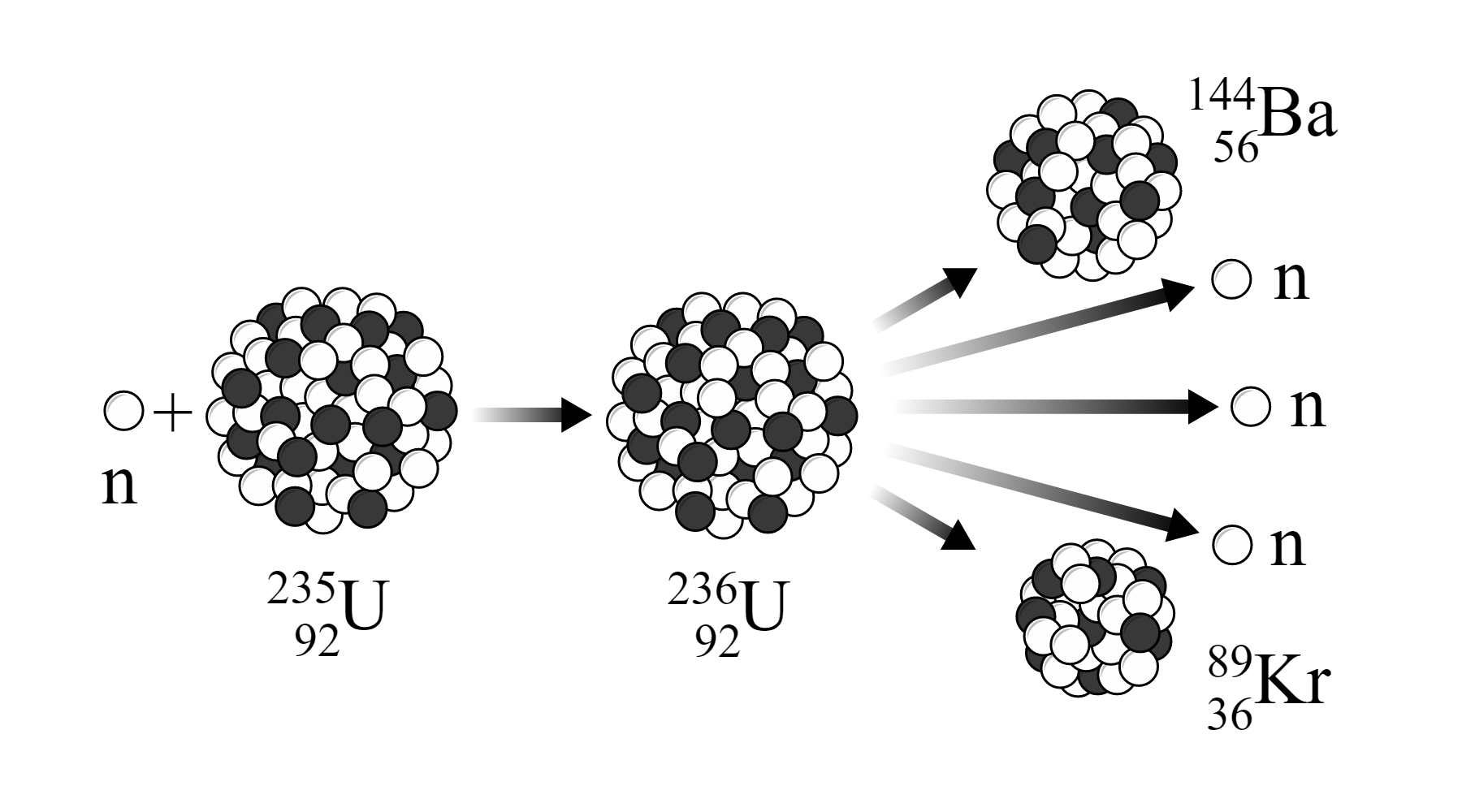 Credit : wikimedia, MikeRun, Illustration of a typical nuclear fission reaction
‹#›
Sort the statements into the correct order
‹#›
Independent writing
Describe and explain how the process of nuclear fission releases energy from Uranium-235 nuclei, and how the chain reaction is control.
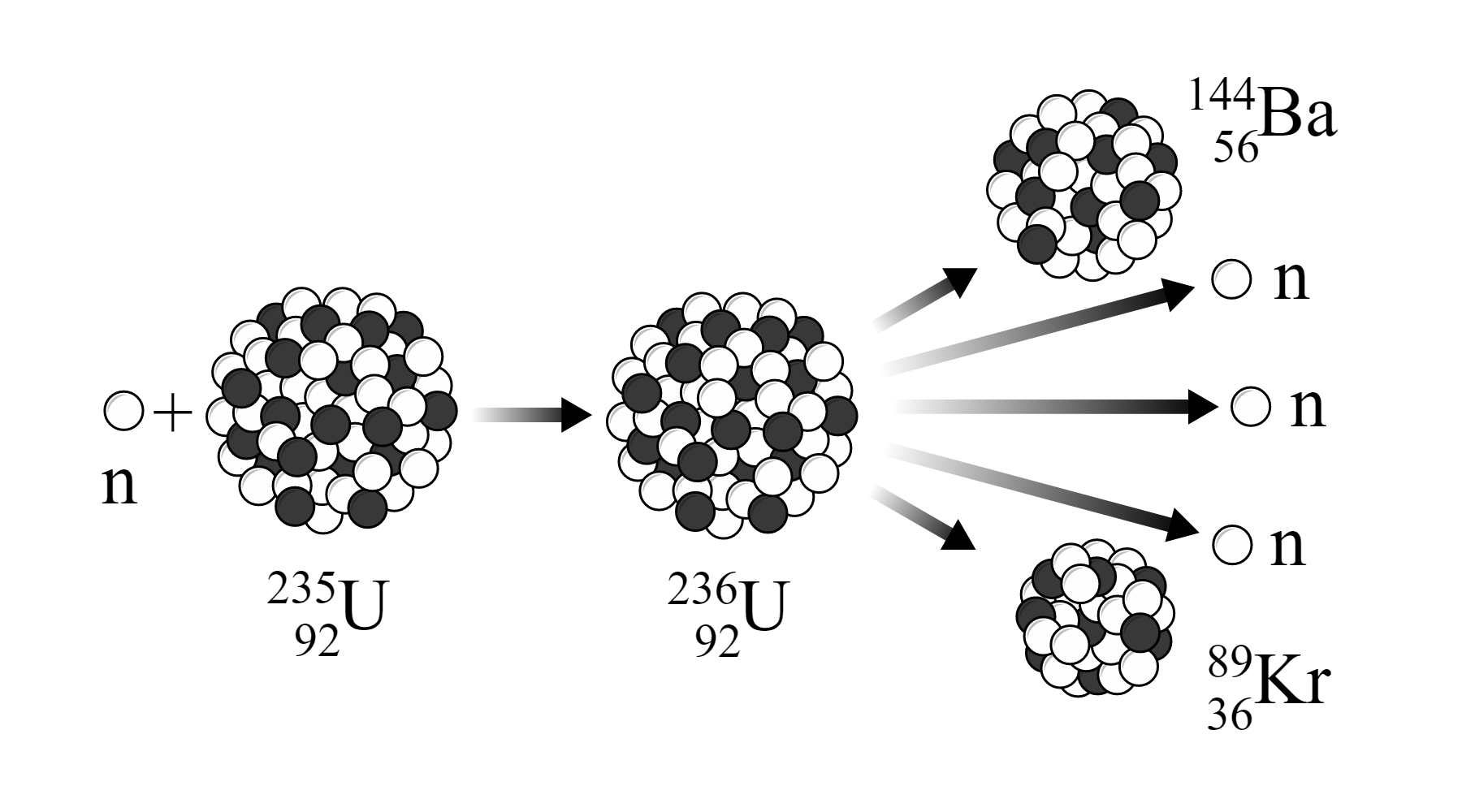 Credit : wikimedia, MikeRun, Illustration of a typical nuclear fission reaction
‹#›
Exam Question
Which statement describes nuclear fusion?
Two hydrogen nuclei join to form a helium nucleus.
A helium nucleus joins with a hydrogen nucleus to form an alpha particle.
Uranium nuclei split and produce high energy neutrons causing a chain reaction.
Two helium nuclei join to form a hydrogen nucleus.
OCR, Specimen, J249/04
‹#›
Exam Question
Nuclear power stations are used to generate electricity.
Nuclear scientists must make sure that nuclear reactions do not go out of control.
They can place control rods in the reactor.
Explain what the control rods do and why they cannot remain in the reactor all the time.
OCR, June 2016, B752/02
‹#›
Exam Question
Carlos draws a diagram to show what happens in a chain reaction.
Label the diagram and use it to explain what happens in a chain reaction.
Describe the differences between a chain reaction in a nuclear reactor and in a nuclear bomb.  [6]
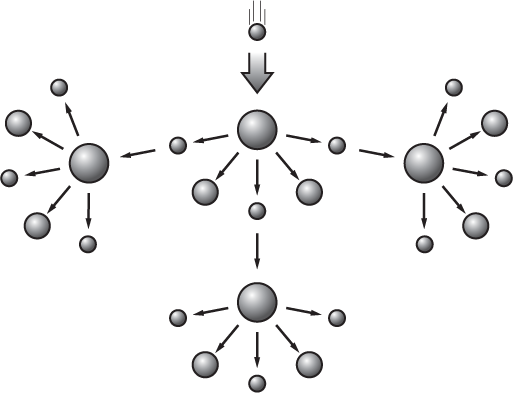 OCR, June 2017, B752/02
‹#›